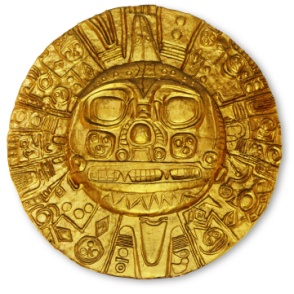 THE INCA
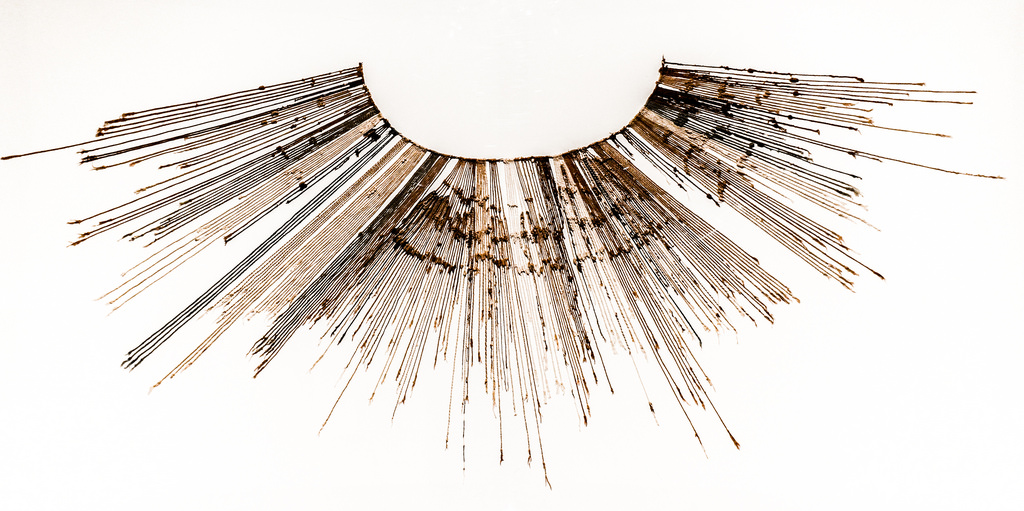 I
N
C
A
Mr. Millican’s Humanities Class
Geography
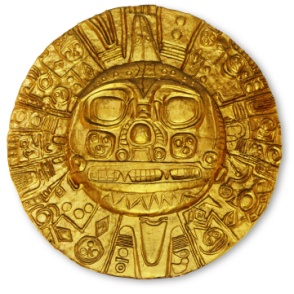 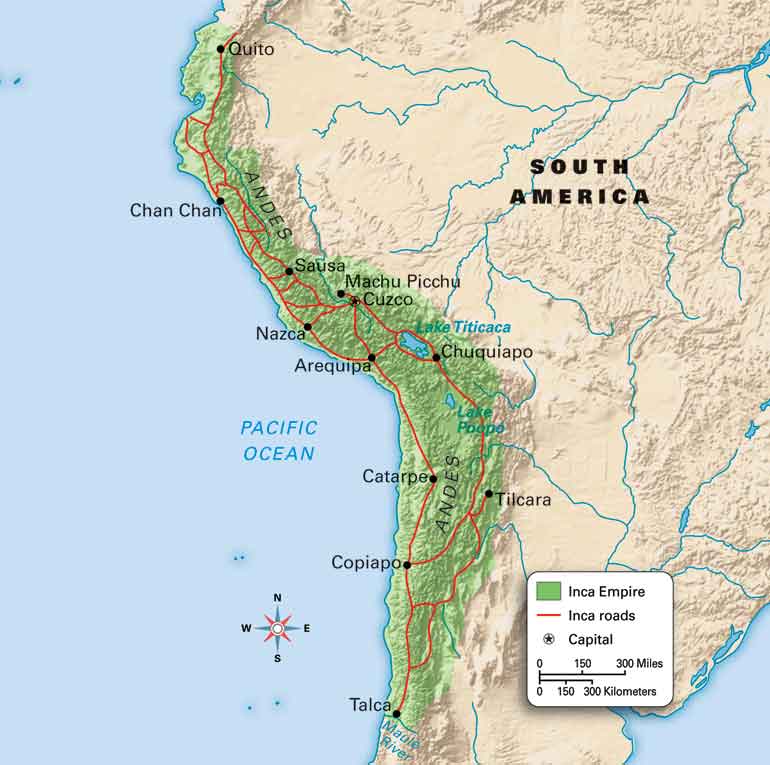 I
N
C
A
Empire ran along Pacific Coast and Andes Mountains of South America
Geography
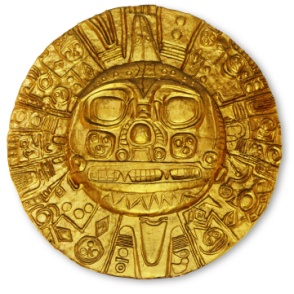 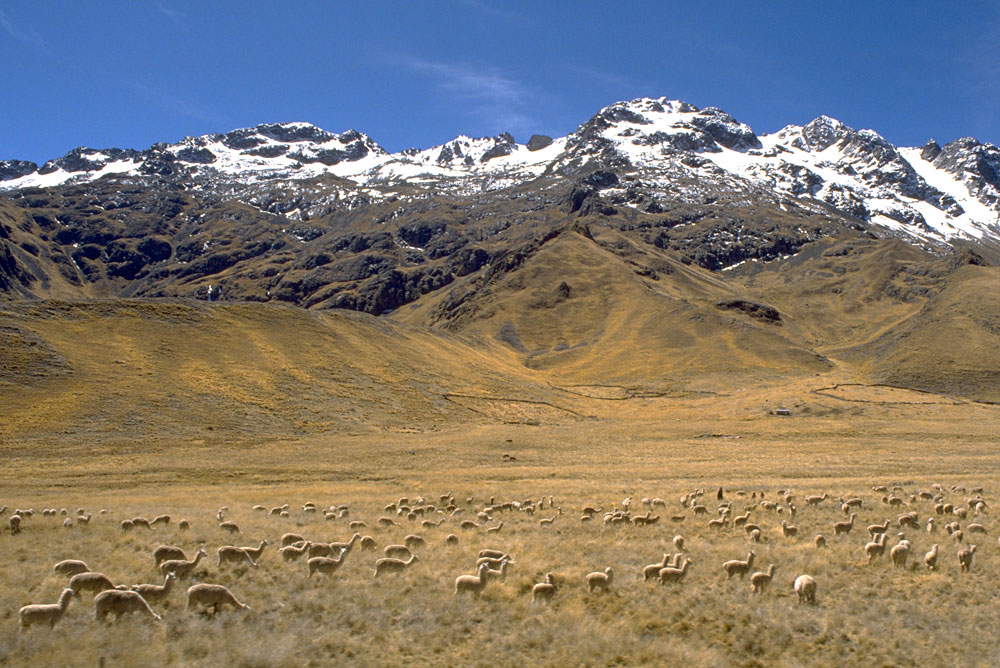 I
N
C
A
Much of the empire existed in the altiplano, or high plains, that were coldest and driest in the west
Religion
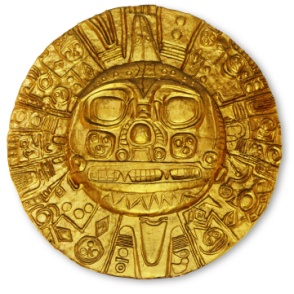 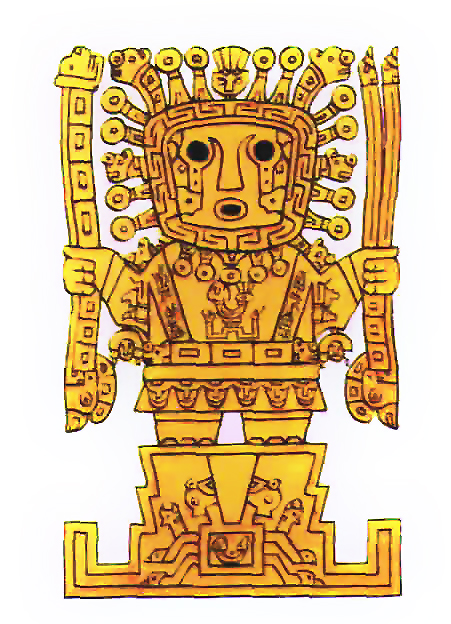 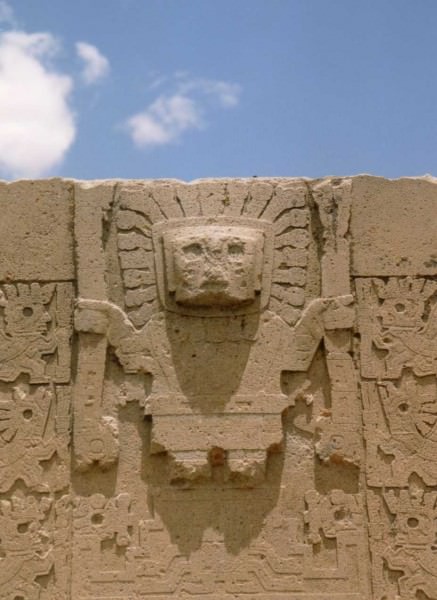 I
N
C
A
Inca god Viracocha lived on Island of Sun in Lake Titicaca and created humanity, sun, moon and stars
Religion
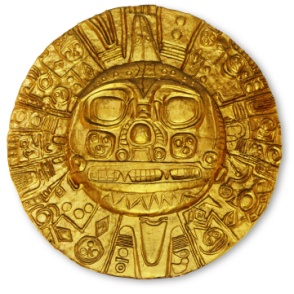 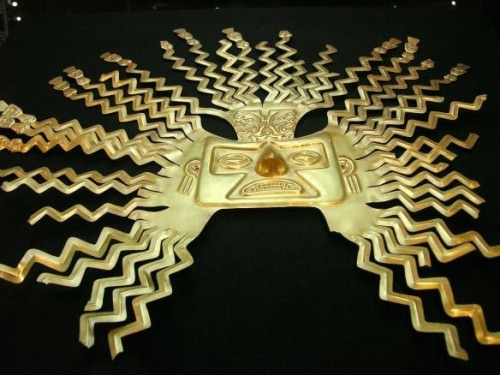 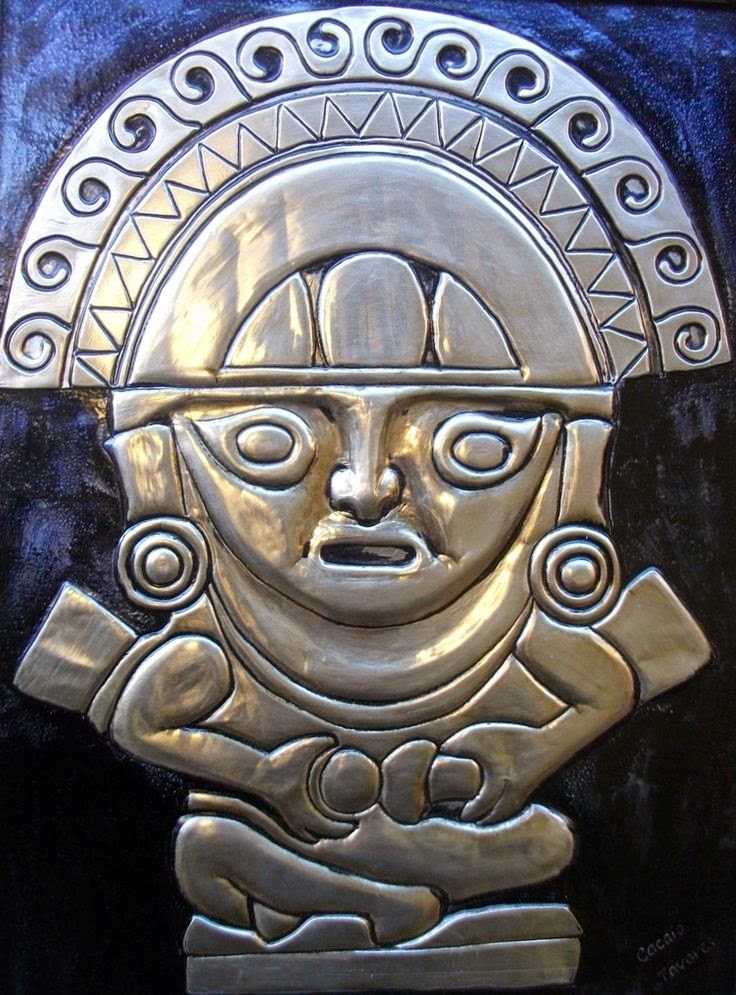 I
N
C
A
Inti, the sun god, was responsible for harvests
 Mama Quilla, the moon god, ruled time
Religion
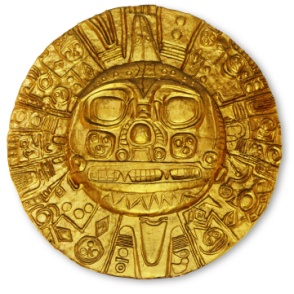 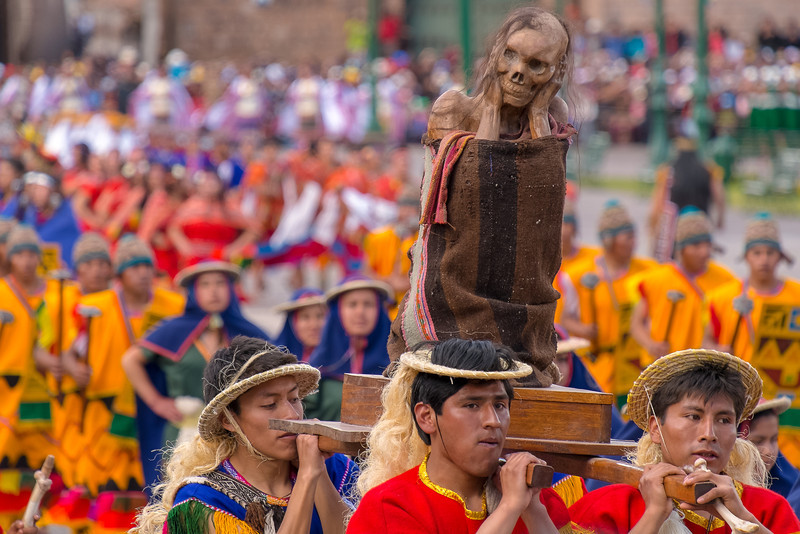 I
N
C
A
Mummies were often brought out for religious festivals to partake in the celebration
 Inti Raymi most important festival in June – beginning of ploughing season
Achievements
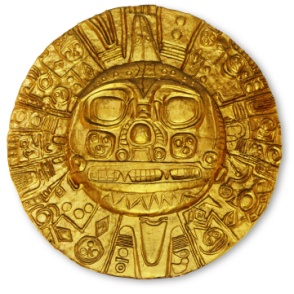 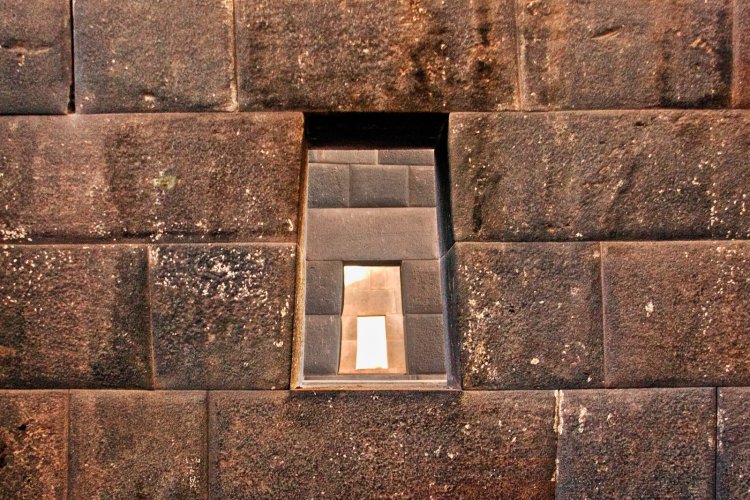 I
N
C
A
Inca were incredible masons, fitting stones together without mortar in buildings that have withstood repeated earthquakes over 500 years
Achievements
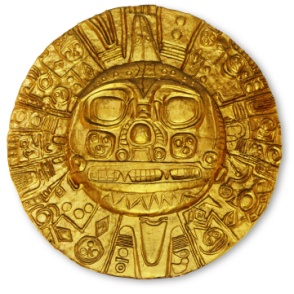 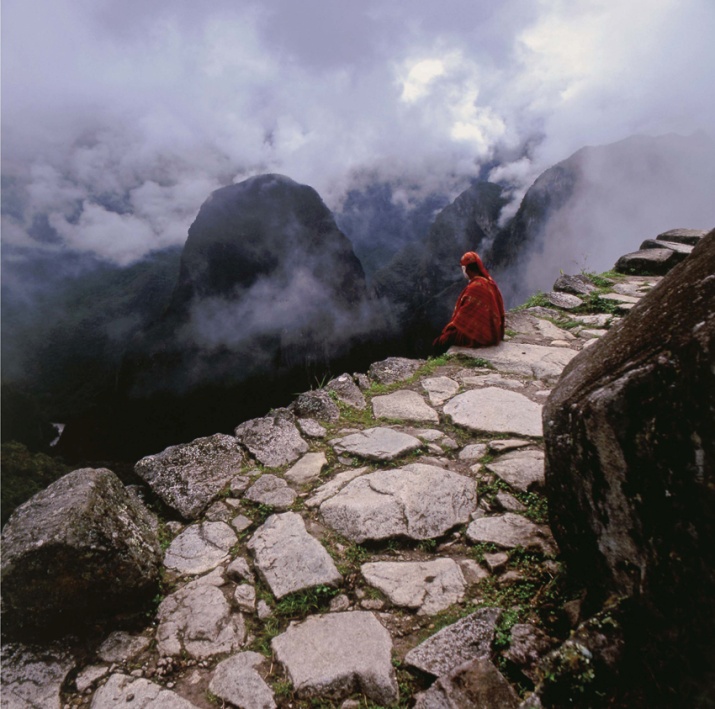 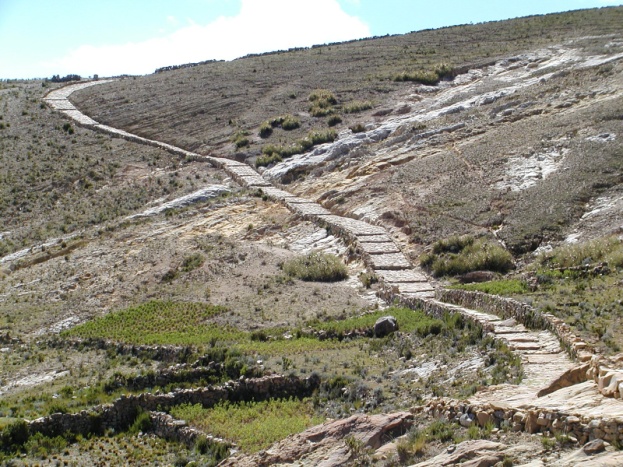 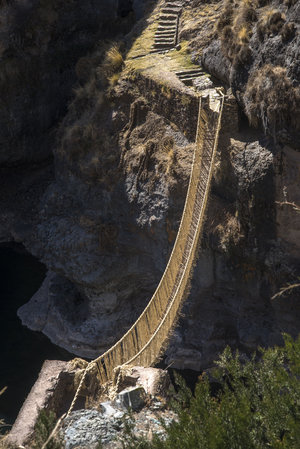 I
N
C
A
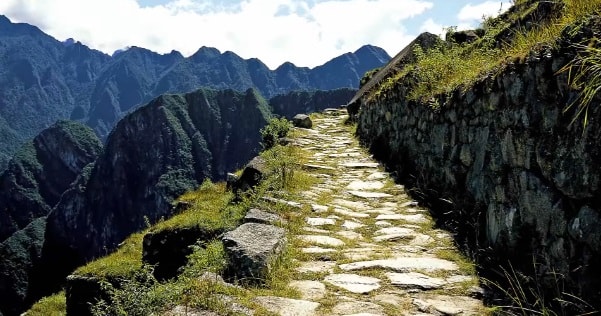 Inca built over 20,000 miles of paved roads and woven grass bridges
Achievements
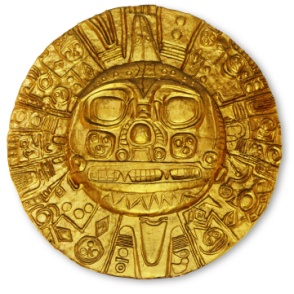 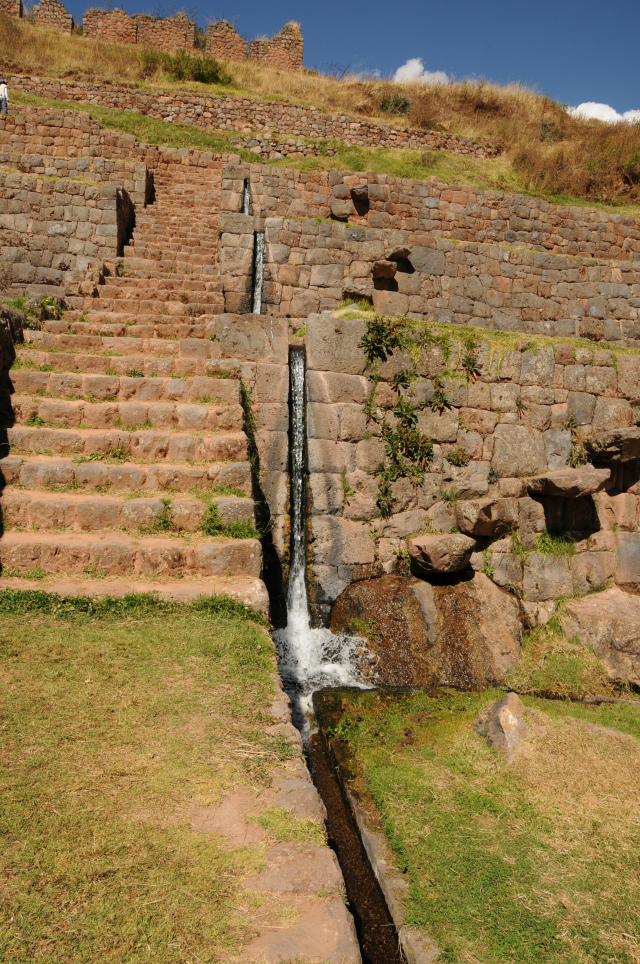 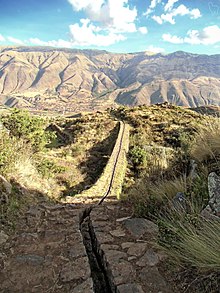 I
N
C
A
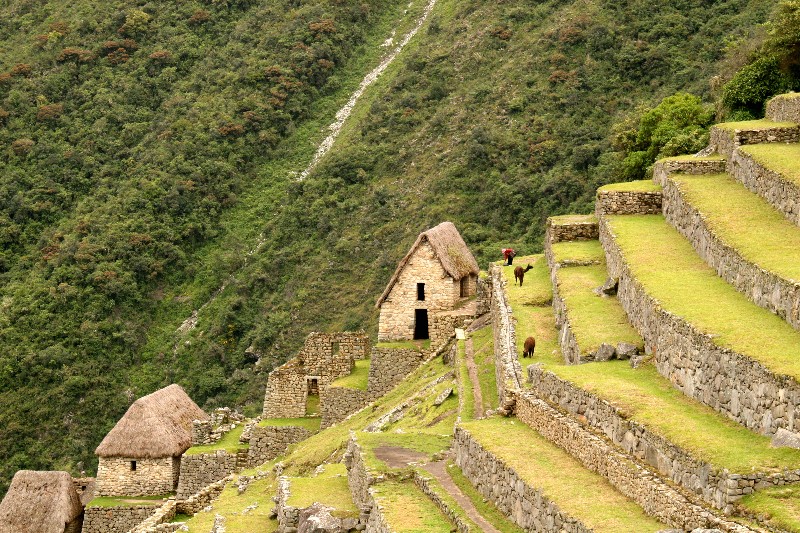 Advanced terrace and irrigation systems allowed an agricultural surplus to support a vast empire
Political System
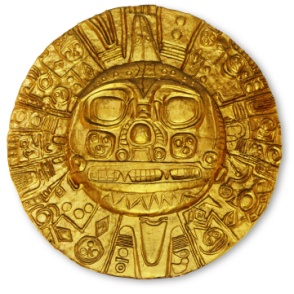 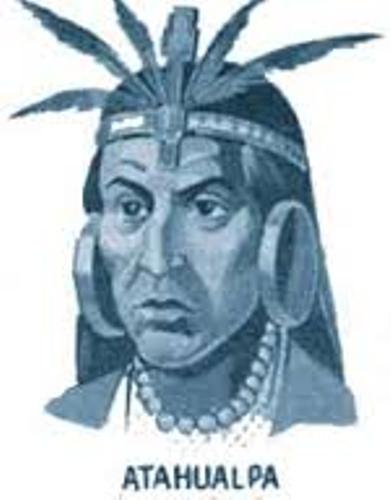 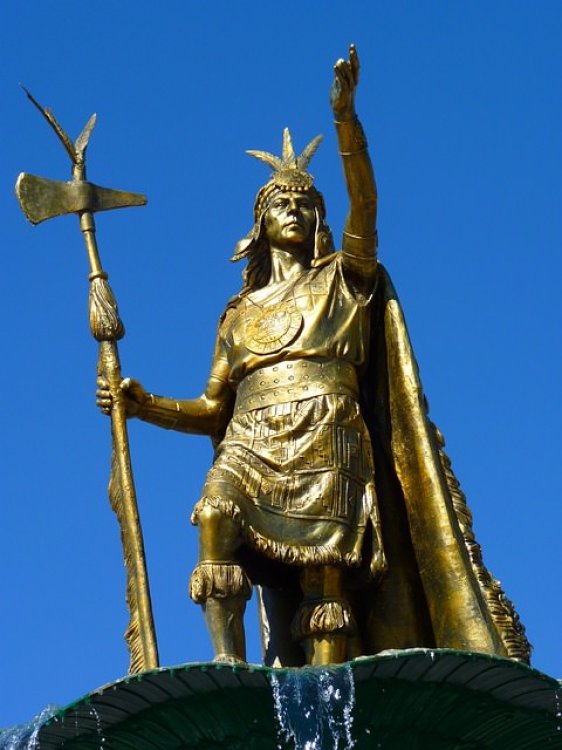 I
N
C
A
Emperor was son of Inti and ruled the government and army – kin group ran empire
Political System
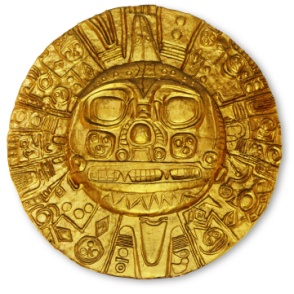 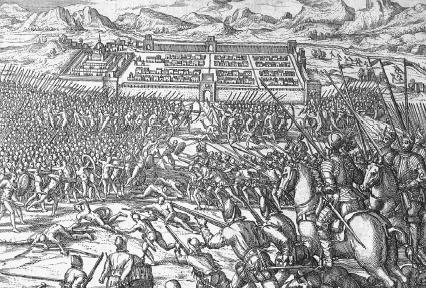 I
N
C
A
The Inca (never more than 100,000) offered gifts, then threats, and then slaughtered opponents
 Subjects allowed to keep gods and administration
Tokrikoq, or regional administrators, always Inca
Political System
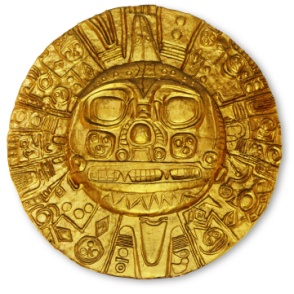 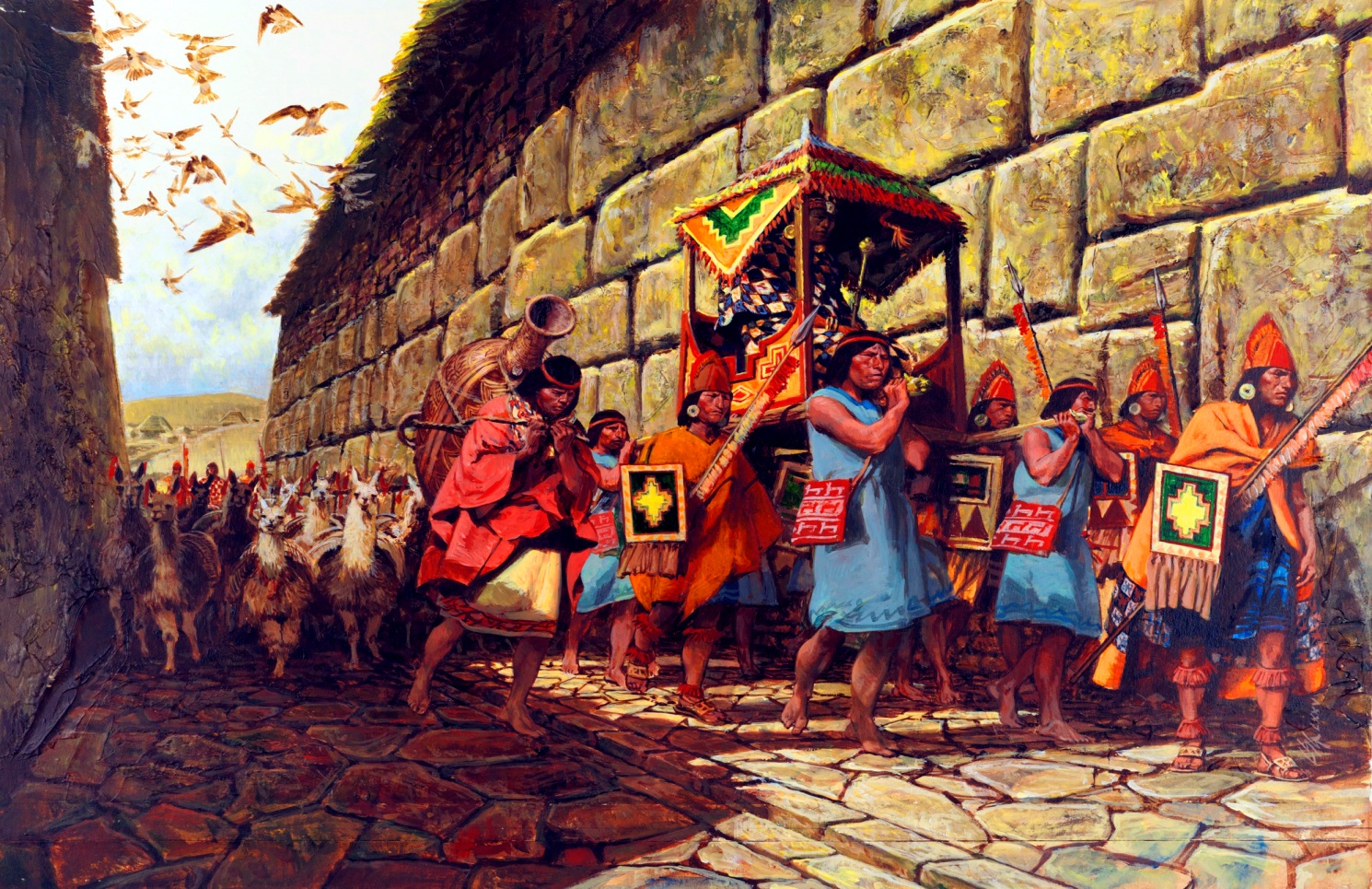 I
N
C
A
Sons of conquered rulers were brought back to Cuzco as hostages and then educated as Incas
 Instituted Mitima, or forced relocation, to reduce chance of rebellion with most unruly subjects
Economics
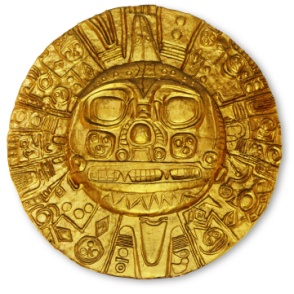 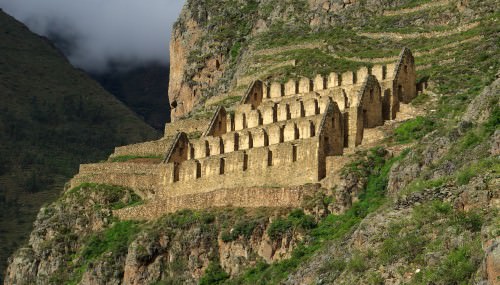 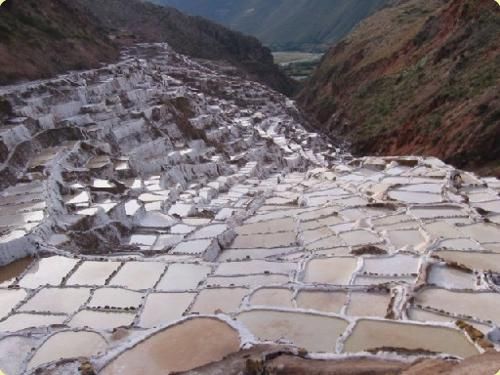 I
N
C
A
Mit’a was a labor tax that all people had to serve for a fixed time every year 
 All food was collected by government and then redistributed as needed from Qolloqa
 Labor required by each region was tailored to their abilities (farming, building, weaving, etc.)
Economics
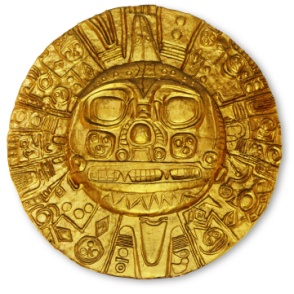 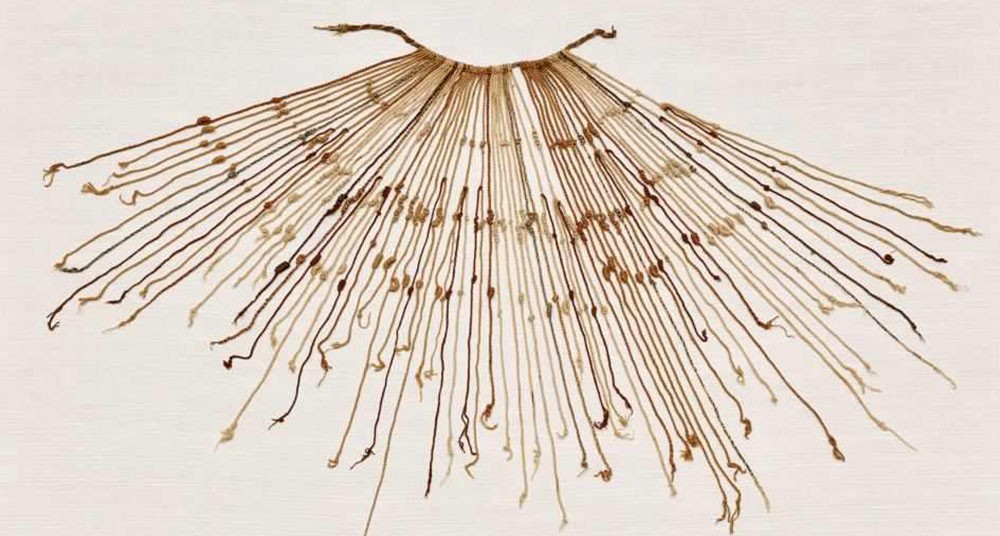 I
N
C
A
Quipu, a colored system of knots to record information was used by Inca to track goods
 Inca economy was based on farming, building, and mining as directed by the state; not trade
Social Structure
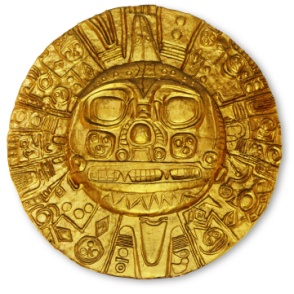 Emperor and kin group
I
N
C
A
Nobles
Inca Commoners
Non-Inca subjects
Despite emperor’s status as son of god, he needed support of nobles to rule and could be assassinated
 Slavery did not exist in Inca society due to Mit’a